Life expectancy at birth, by sex and race 
and Hispanic origin
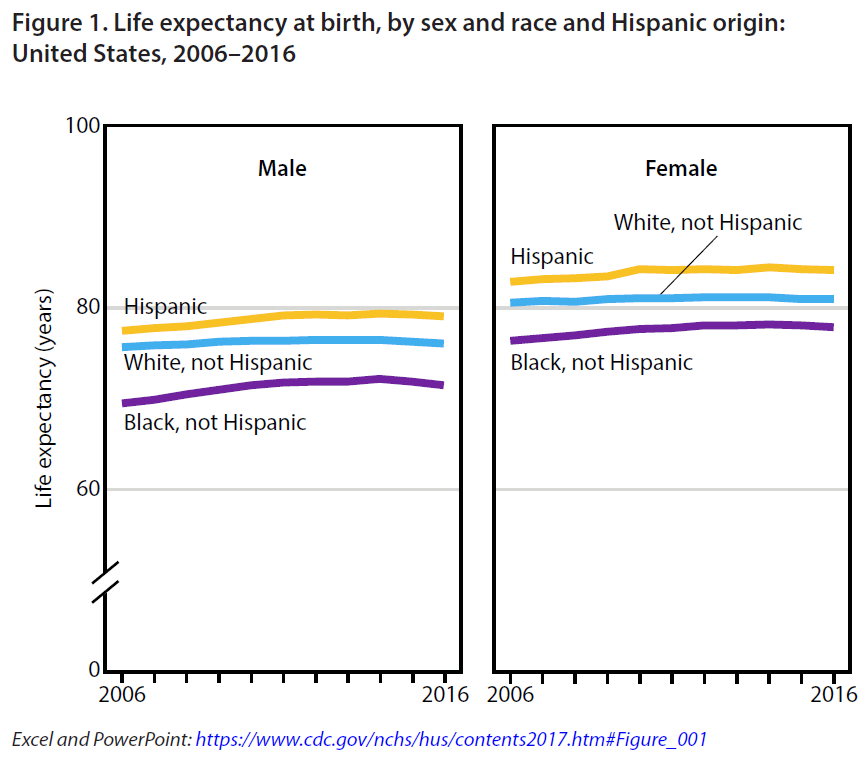 NOTES: Life expectancy data by Hispanic origin were available starting in 2006 and were corrected to address racial and ethnic misclassification. Life expectancy estimates for 2016 are based on preliminary Medicare data.
SOURCE: NCHS, Health, United States, 2017, Figure 1. Data from the National Vital Statistics System (NVSS), Mortality.
Age-adjusted death rates for selected 
causes of death, by sex
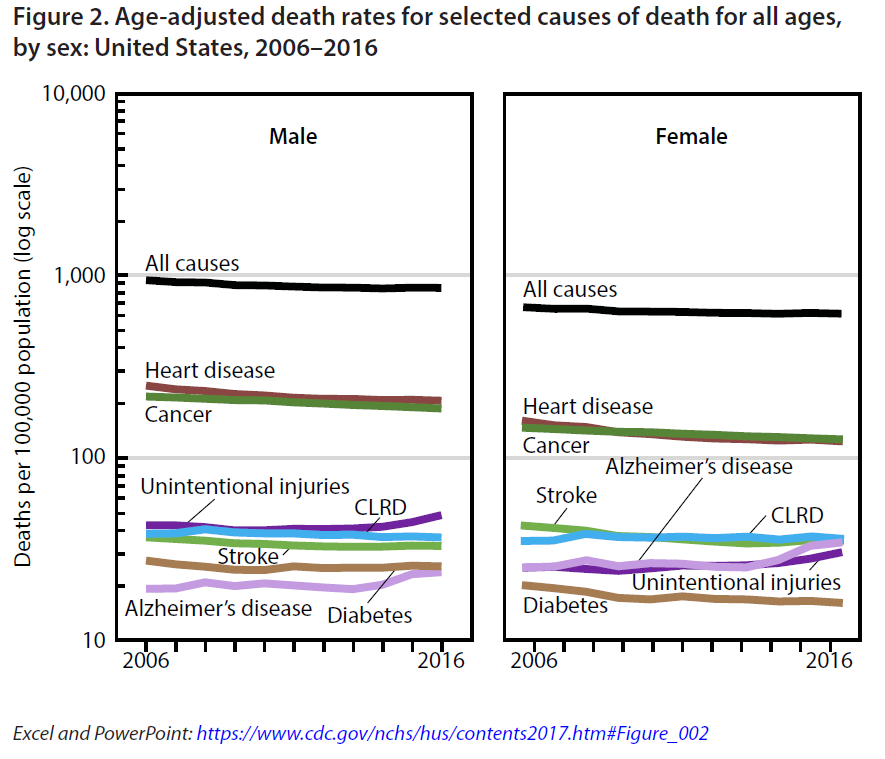 NOTES: Stroke is cerebrovascular disease. CLRD is chronic lower respiratory diseases.
SOURCE: NCHS, Health, United States, 2017, Figure 2. Data from the National Vital Statistics System (NVSS), Mortality.
Teen childbearing, 
by race and Hispanic origin
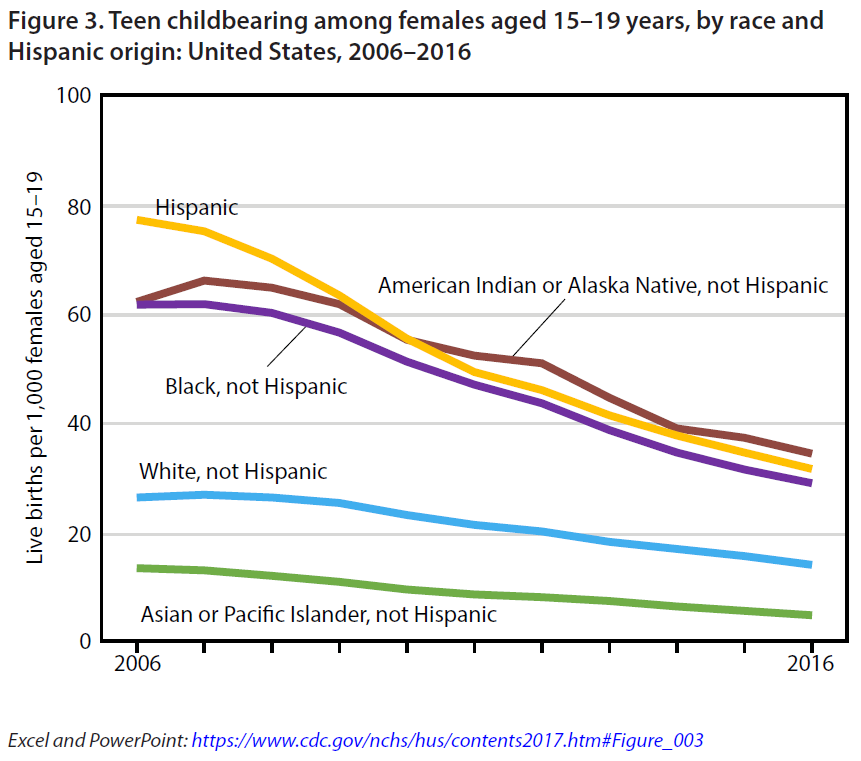 NOTE: Estimates are based on single-race categories; multiple-race data were bridged to single-race categories as needed.
SOURCE: NCHS, Health, United States, 2017, Figure 3. Data from the National Vital Statistics System (NVSS), Natality.
Preterm singleton births, by gestational age and 
race and Hispanic origin of mother
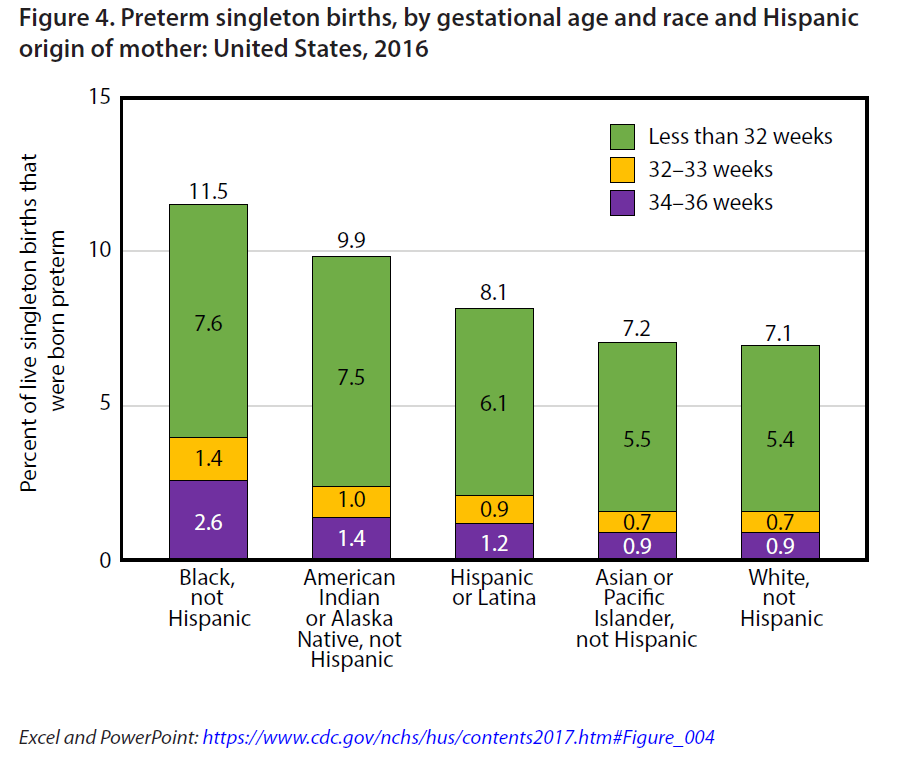 NOTES: Preterm births are based on the obstetric estimate of gestational age and are for all singleton births. Singleton births refer to single births, in contrast with multiple or higher order births. Estimates may not sum to total percentage due to rounding.
SOURCE: NCHS, Health, United States, 2017, Figure 4. Data from the National Vital Statistics System (NVSS), Natality.
Cigarette smoking among adults and 
tobacco use among adolescents
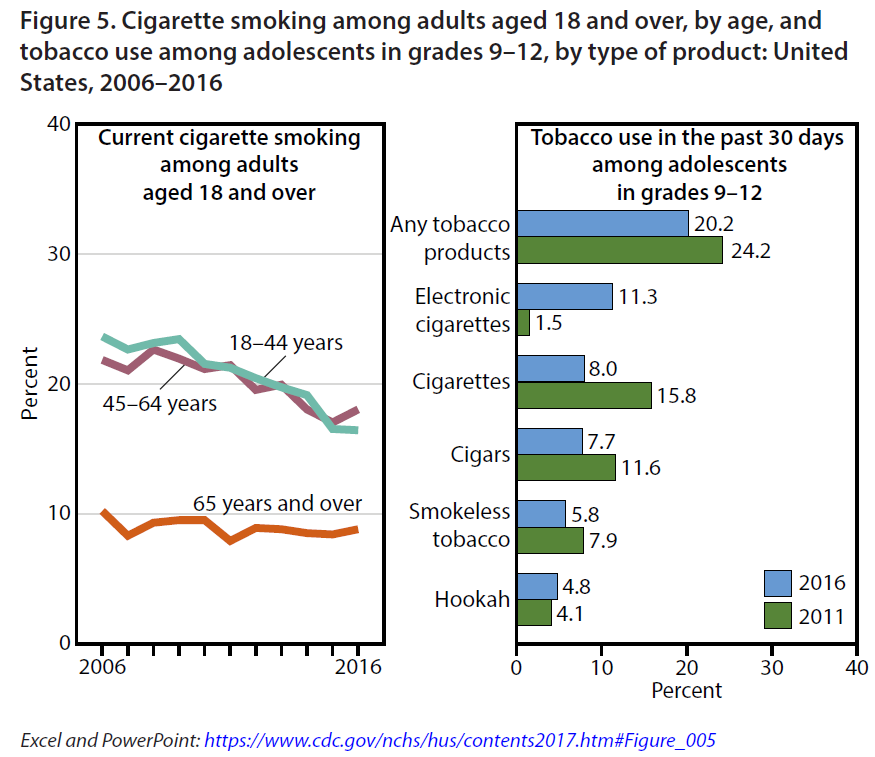 NOTES: Current cigarette smoking by adults is defined as having smoked 100 or more cigarettes in their lifetime and smoking now, every day or some days. Use of tobacco products by students in grades 9–12 is defined as having used the product on one or more days during the past 30 days. Data on bidis and pipe tobacco can be found in the data table.
SOURCE: NCHS, Health, United States, 2017, Figure 5. Data from the National Health Interview Survey (NHIS) and CDC, National Youth Tobacco Survey (NYTS).
Overweight and obesity 
among adults
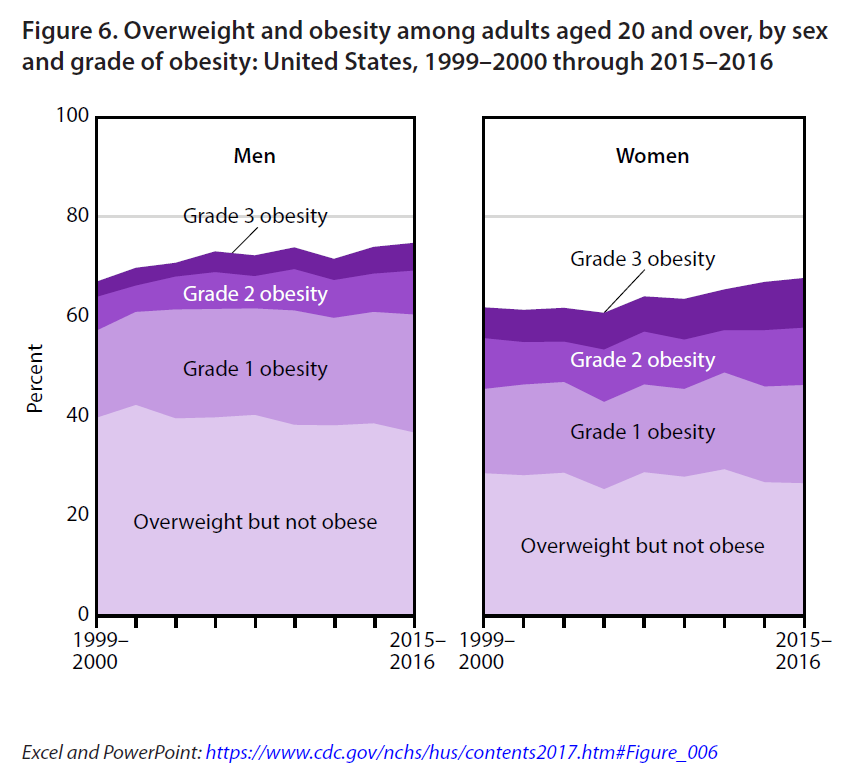 NOTES: Estimates are age-adjusted. BMI is body mass index. Overweight but not obese is defined as a BMI at or above 25.0 to 29.9. Grade 1 obesity is a BMI at or above 30.0 to 34.9, Grade 2 obesity is a BMI from 35.0 to 39.9, and Grade 3 obesity is a BMI greater than or equal to 40.0.
SOURCE: NCHS, Health, United States, 2017, Figure 6. Data from the National Health and Nutrition Examination Survey (NHANES).
Obesity among children 
and adolescents
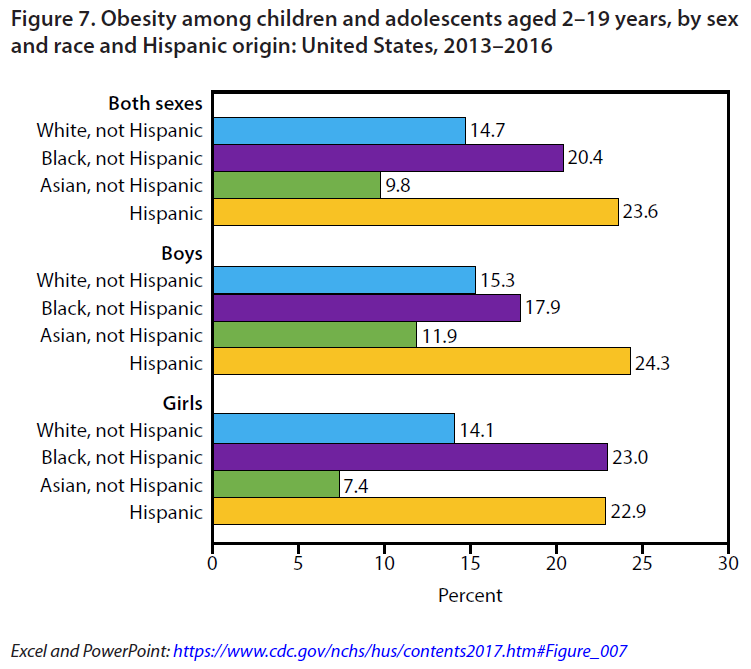 NOTE: Obesity in youth is defined as body mass index (BMI) at or above the sex- and age-specific 95th percentile of the 2000 CDC Growth Charts.
SOURCE: NCHS, Health, United States, 2017, Figure 7. Data from the National Health and Nutrition Examination Survey (NHANES).
Current asthma 
among children
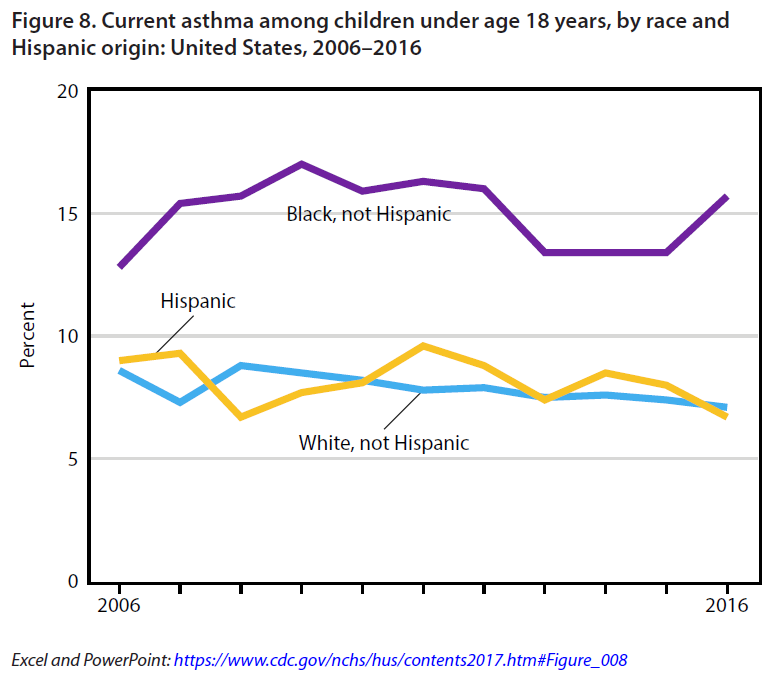 SOURCE: NCHS, Health, United States, 2017, Figure 8. Data from the National Health Interview Survey (NHIS).
Heart disease and cancer
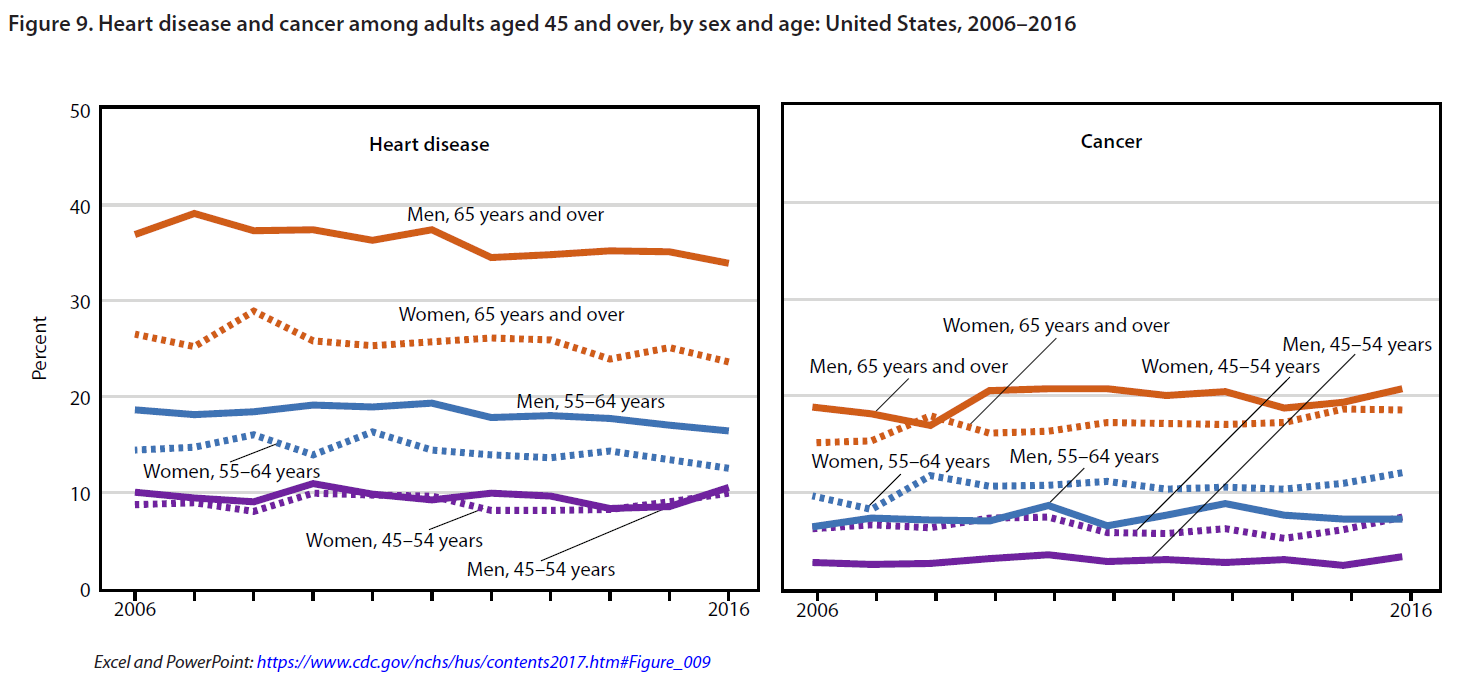 NOTES: Heart disease is based on self-reported responses to questions about whether respondents had ever been told by a doctor or other health professional that they had coronary heart disease, angina (angina pectoris), a heart attack (myocardial infarction), or any other kind of heart disease or heart condition. Cancer is based on self-reported responses to a question about whether respondents had ever been told by a doctor or other health professional that they had cancer or a malignancy of any kind. Excludes squamous cell and basal cell carcinoma.
SOURCE: NCHS, Health, United States, 2017, Figure 9. Data from the National Health Interview Survey (NHIS).
Hypertension and 
awareness of hypertension
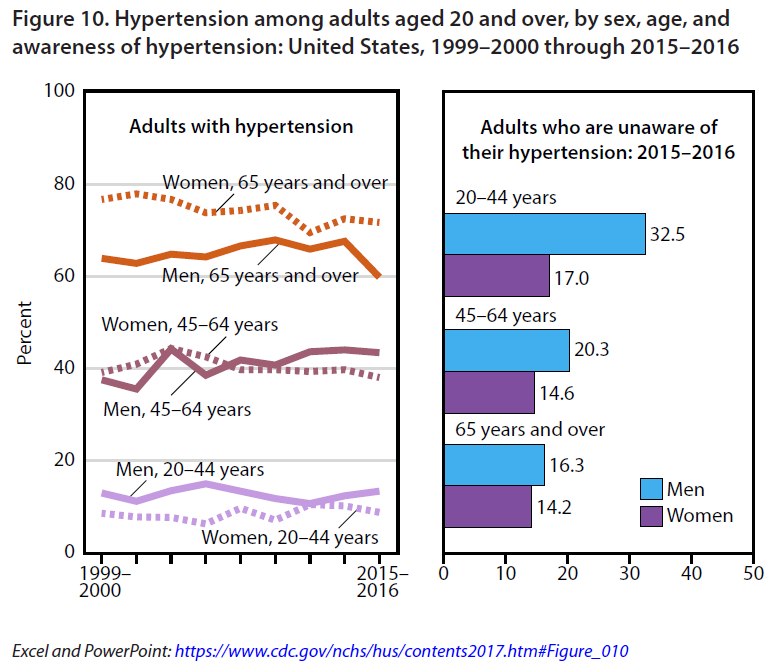 SOURCE: NCHS, Health, United States, 2017, Figure 10. Data from the National Health and Nutrition Examination Survey (NHANES).
Functional limitation
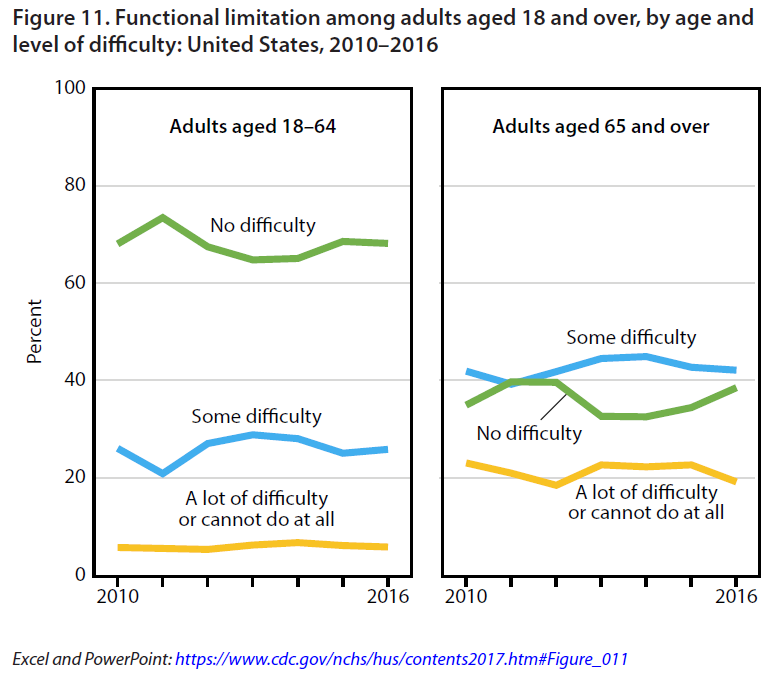 NOTES: Functional limitation is defined by the reported level of difficulty in six domains of functioning: seeing (even if wearing glasses), hearing (even if wearing hearing aids), mobility (walking or climbing stairs), communication (understanding or being understood by others), cognition (remembering or concentrating), and self-care (such as washing all over or dressing). Estimates are age-adjusted.
SOURCE: NCHS, Health, United States, 2017, Figure 11. Data from the National Health Interview Survey (NHIS).
Vaccination coverage for combined 7-vaccine series
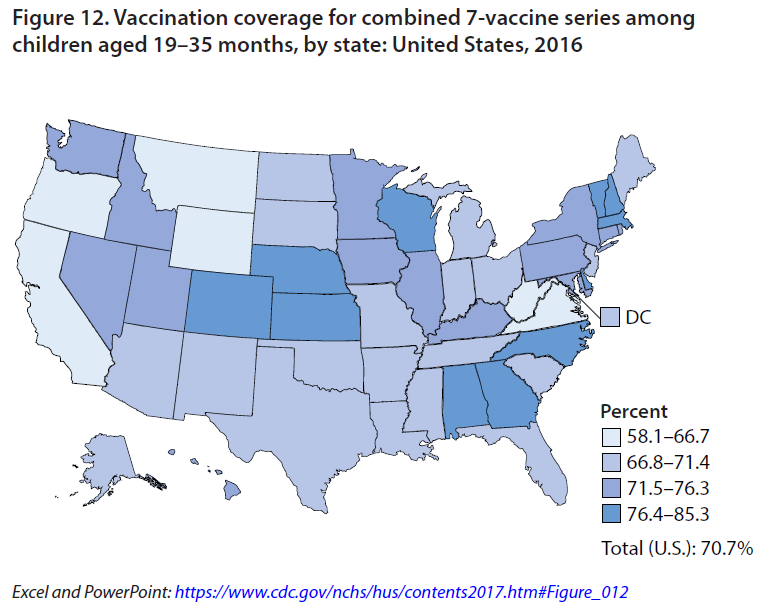 NOTES: Data for the map are displayed by a modified Jenks classification for the 50 U.S. states and D.C., which creates categories that minimize within-group variation and maximize between-group variation.
SOURCE: NCHS, Health, United States, 2017, Figure 12. Data from the National Center for Immunization and Respiratory Diseases (NCIRD) and National Immunization Survey-Child (NIS-Child).
Emergency department visits and 
reason for selecting emergency room
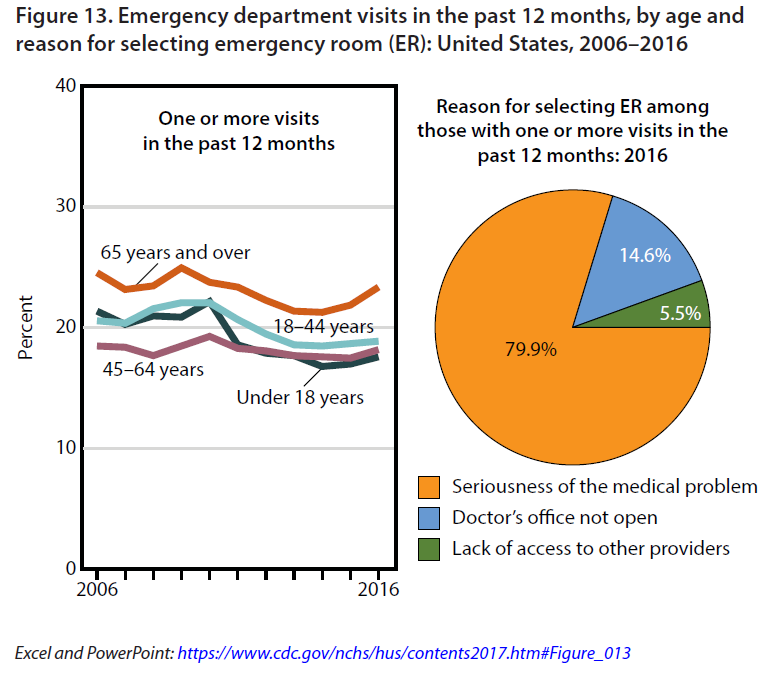 NOTES: Reason for choosing the ER was determined based on responses to a series of questions, used to define each category shown in the figure: seriousness of medical problem, doctor’s office not open, and lack of access to other providers.
SOURCE: NCHS, Health, United States, 2017, Figure 13. Data from the National Health Interview Survey (NHIS).
Delay or nonreceipt of needed medical care
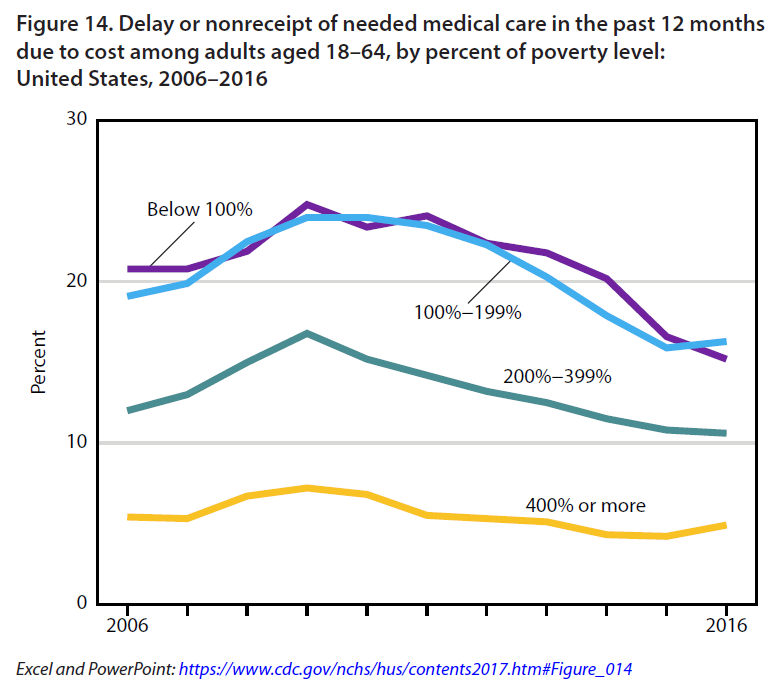 SOURCE: NCHS, Health, United States, 2017, Figure 14 and Table 63. Data from the National Health Interview Survey (NHIS).
No usual source of care
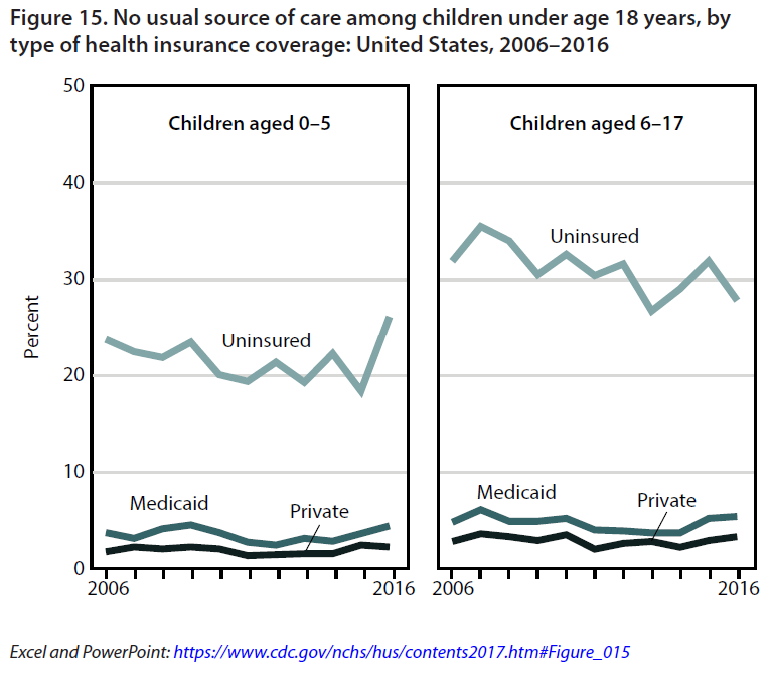 NOTE: Health insurance categories are mutually exclusive and refer to status at the time of interview.
SOURCE: NCHS, Health, United States, 2017, Figure 15. Data from the National Health Interview Survey (NHIS).
Physicians
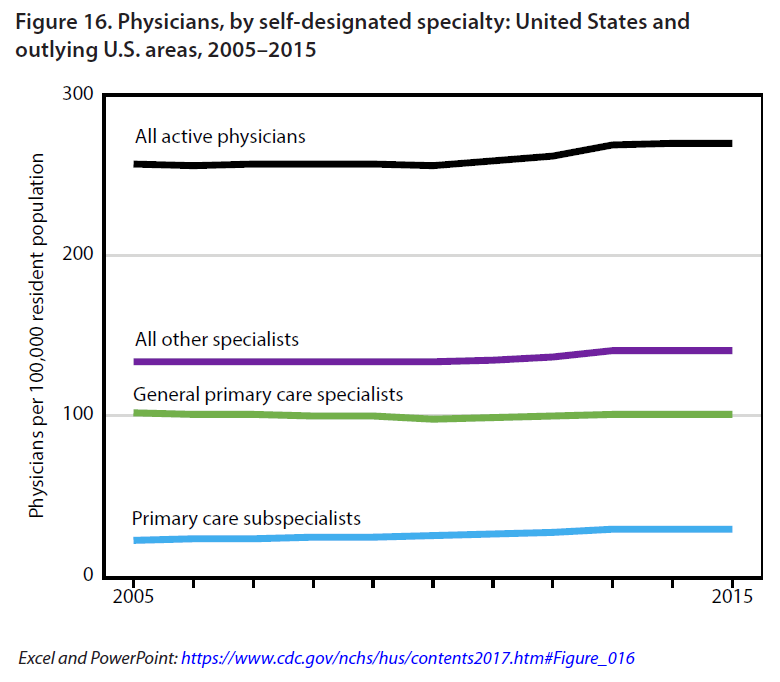 NOTES: Specialty is self-designated. General primary care specialists were formerly referred to as generalists. The total U.S. resident population was used to calculate all rates. 
SOURCE: NCHS, Health, United States, 2017, Figure 16. Data from the American Medical Association (AMA).
Personal health care expenditures
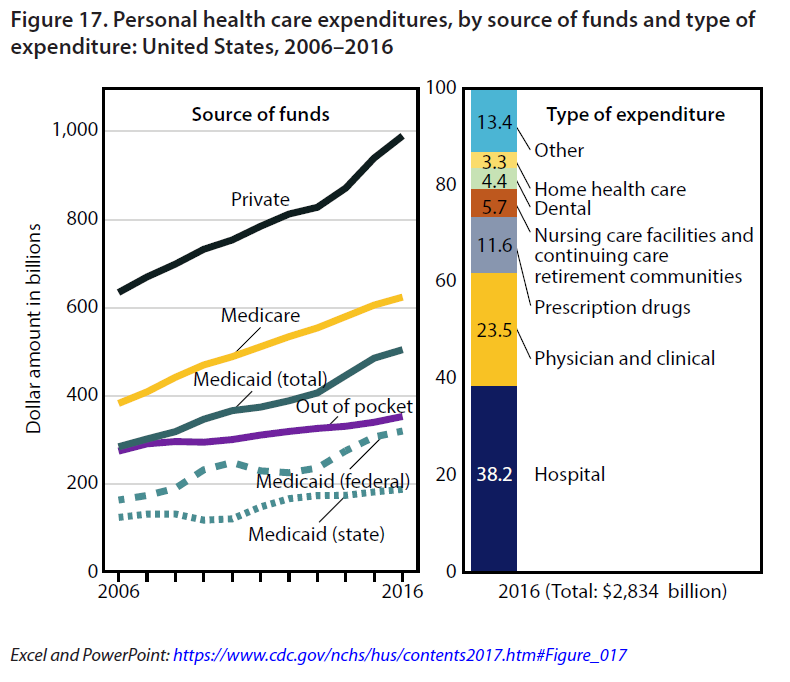 NOTES: Personal health care expenditures are outlays for goods and services relating directly to patient care. Personal health care expenditures are in current dollars and are not adjusted for inflation.
SOURCE: NCHS, Health, United States, 2017, Figure 17. Data from the Centers for Medicare & Medicaid Services, National Health Expenditures Accounts (NHEA).
Health insurance coverage: 
Children under age 18
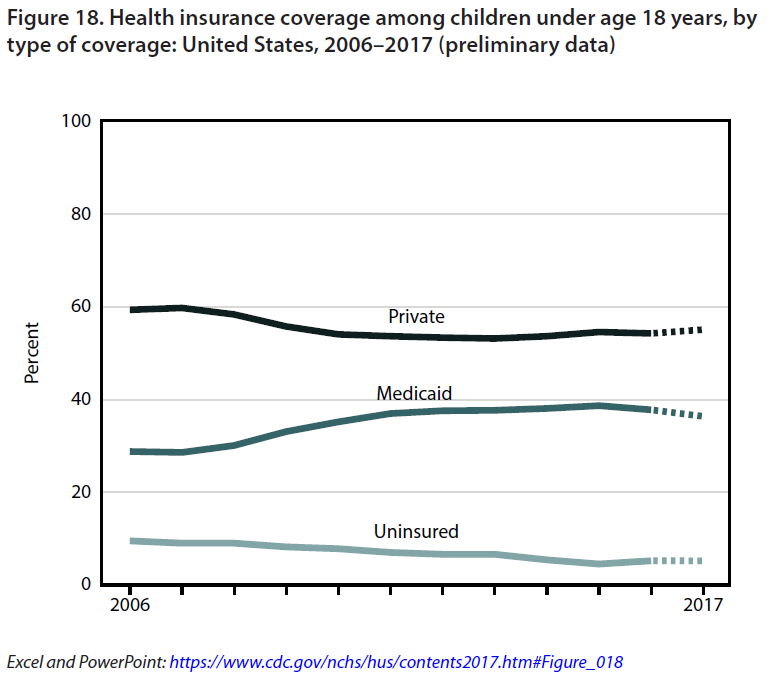 NOTES: Estimates for 2017 are preliminary and are shown with a dashed line. Health insurance categories are mutually exclusive.
SOURCE: NCHS, Health, United States, 2017, Figure 18. Data from the National Health Interview Survey (NHIS).
Health insurance coverage: 
Adults aged 18–64
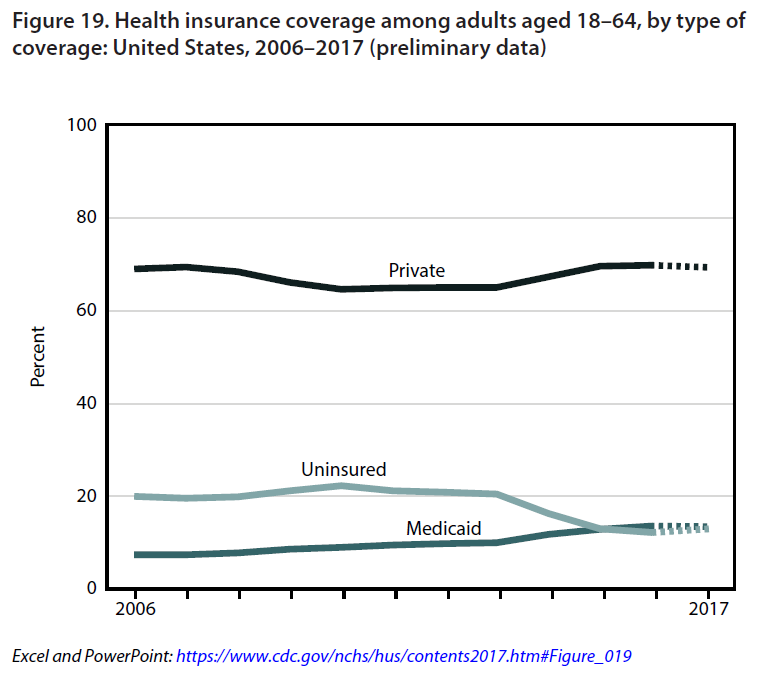 NOTES: Estimates for 2017 are preliminary and are shown with a dashed line. Health insurance categories are mutually exclusive.
SOURCE: NCHS, Health, United States, 2017, Figure 19. Data from the National Health Interview Survey (NHIS).
Life expectancy at birth, by sex
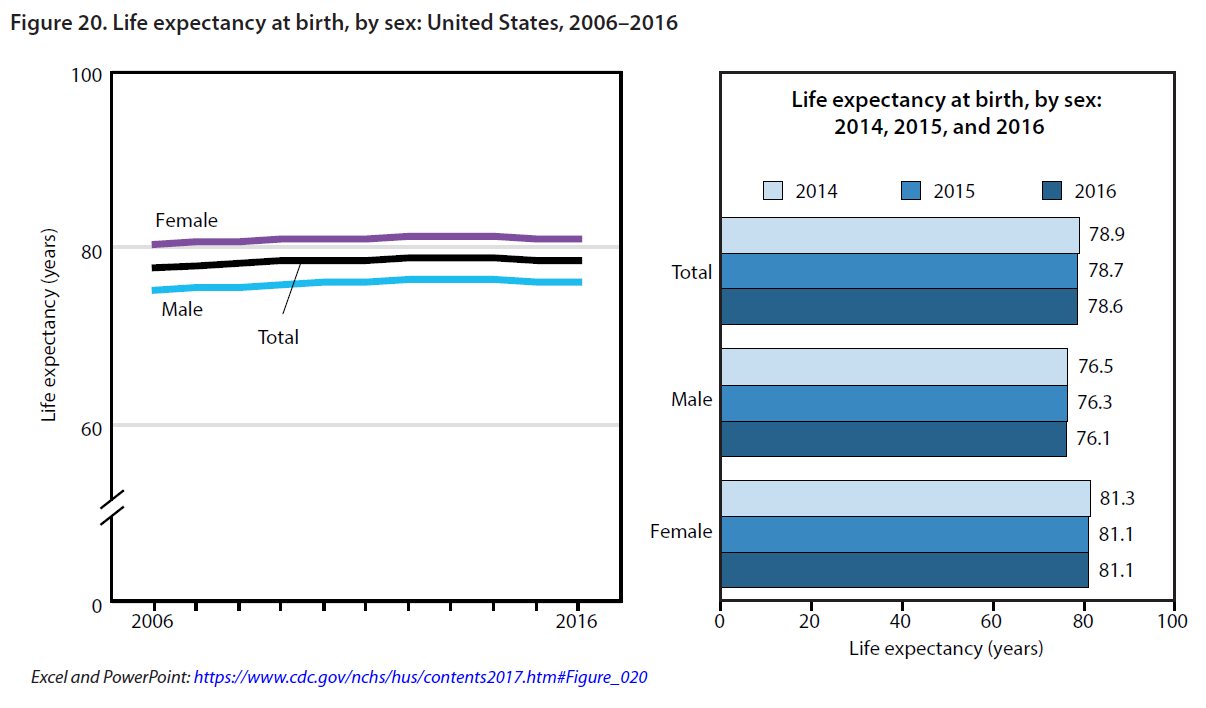 NOTE: Life expectancy estimates for 2016 are based on preliminary Medicare data.
SOURCE: NCHS, Health, United States, 2017, Figure 20. Data from the National Vital Statistics System (NVSS), Mortality.
Death rates for all causes, by age
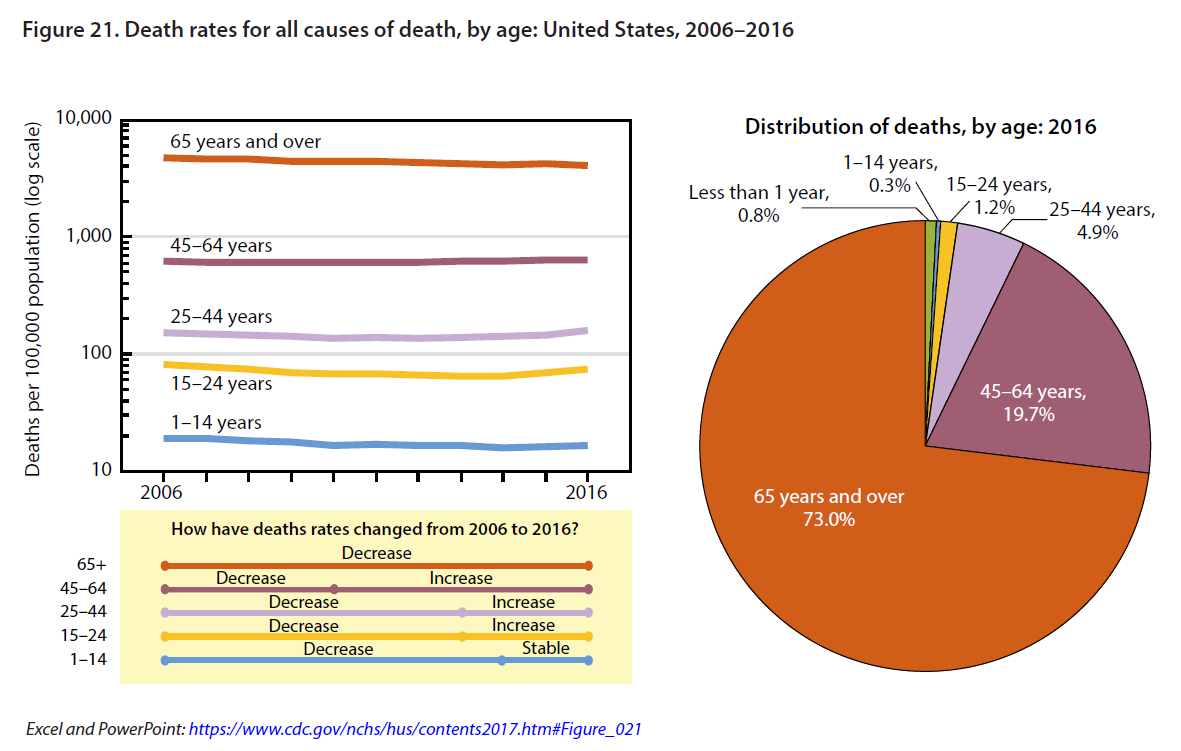 NOTES: Deaths of persons with age “Not Stated” are not included in the pie chart. Deaths of persons with age “Not Stated” accounted for less than 0.1% of all deaths.
SOURCE: NCHS, Health, United States, 2017, Figure 21. Data from the National Vital Statistics System (NVSS), Mortality.
Infant mortality rates
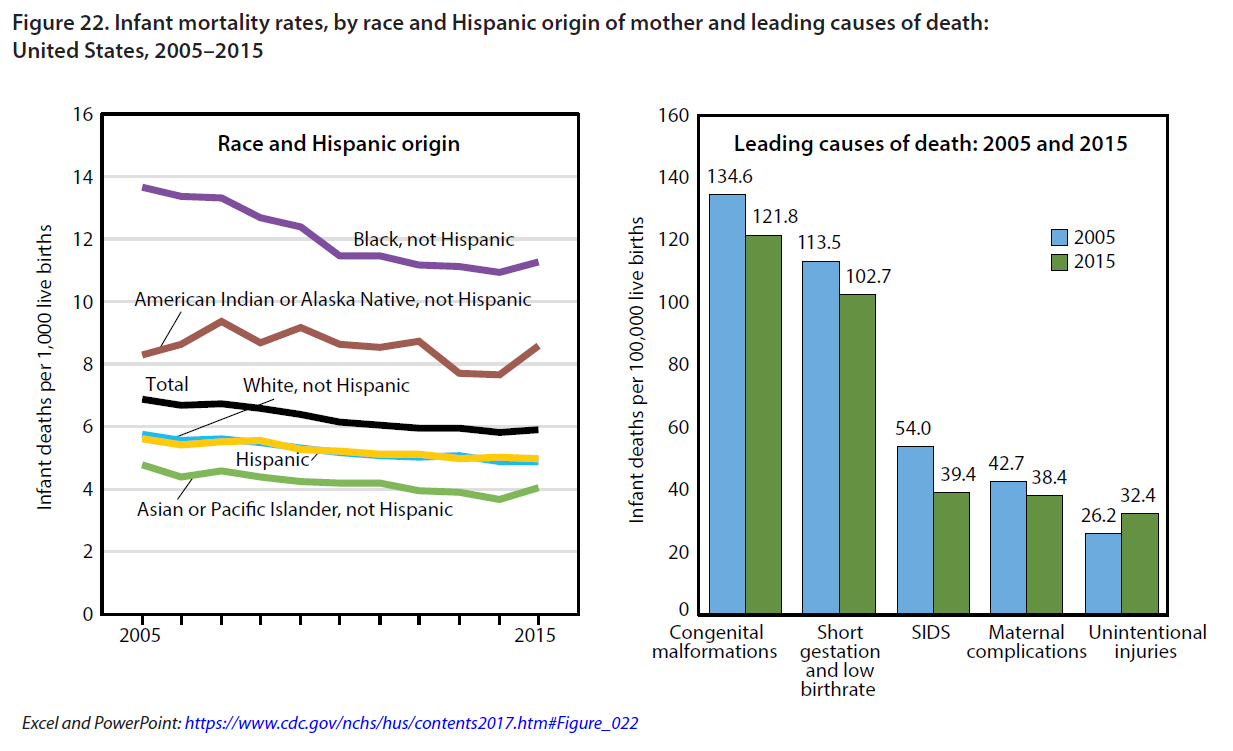 NOTES: Congenital malformations is congenital malformations, deformations, and chromosomal abnormalities. SIDS is sudden infant death syndrome. Unintentional injuries is accidents.
SOURCE: NCHS, Health, United States, 2017, Figure 22. Data from the National Vital Statistics System (NVSS), Linked Birth/Infant Death Data Set.
Leading causes of death: Children aged 1–14 years and 
persons aged 15–24 years
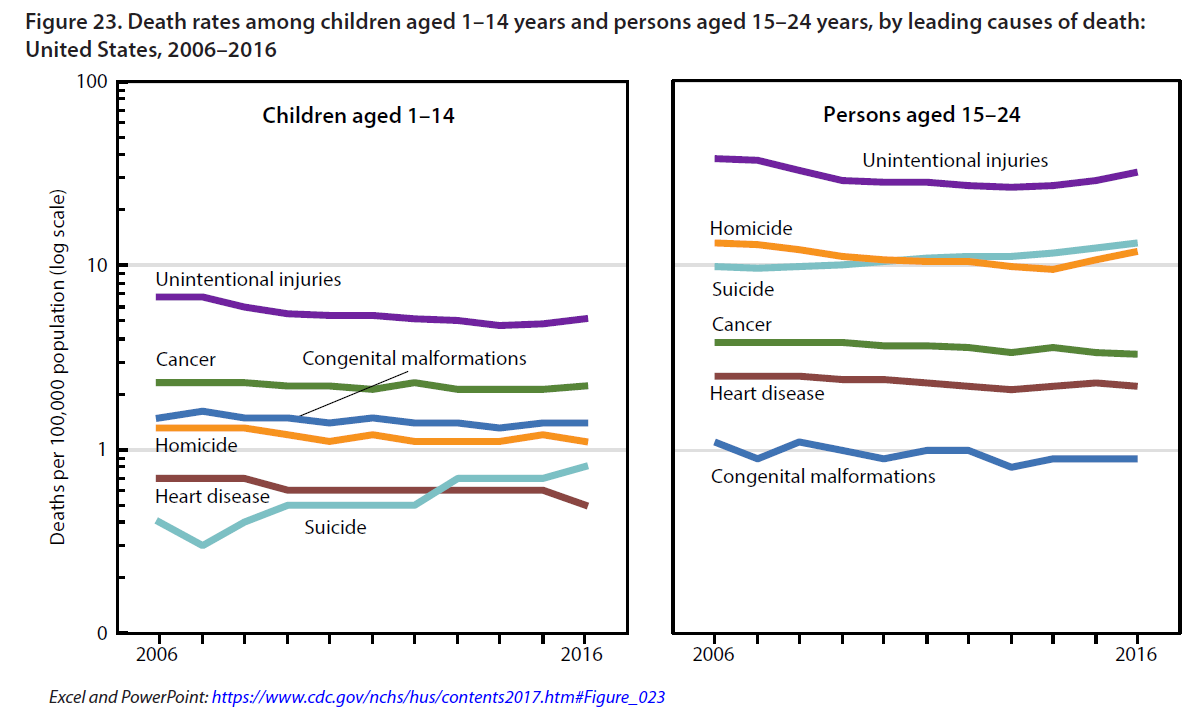 NOTES: Unintentional injuries is accidents. Congenital malformations is congenital malformations, deformations, and chromosomal abnormalities. The majority of suicide deaths in children aged 1-14 years were among those aged 10–14 years.
SOURCE: NCHS, Health, United States, 2017, Figure 23. Data from the National Vital Statistics System (NVSS), Mortality.
Leading causes of death: 
Persons aged 25–44 and 45–64
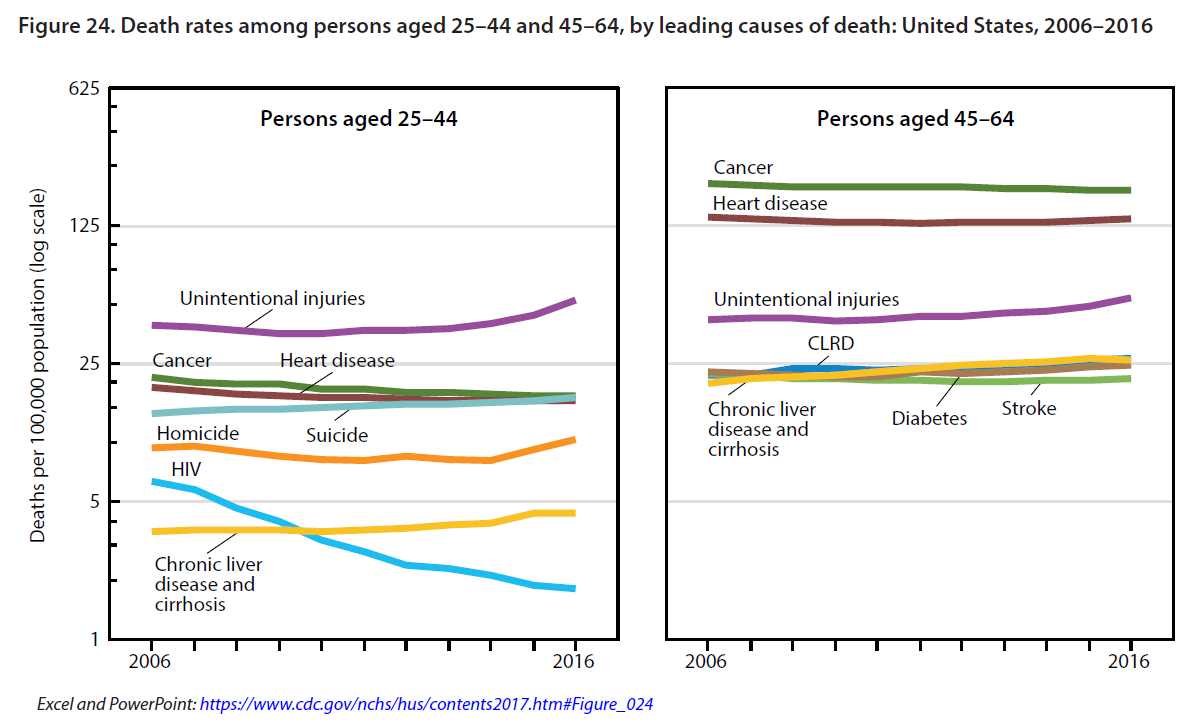 NOTES: Unintentional injuries is accidents. HIV is human immunodeficiency virus. Stroke is cerebrovascular disease. CLRD is chronic lower respiratory disease.
SOURCE: NCHS, Health, United States, 2017, Figure 24. Data from the National Vital Statistics System (NVSS), Mortality.
Leading causes of death and Alzheimer’s disease: 
Persons aged 65 and over
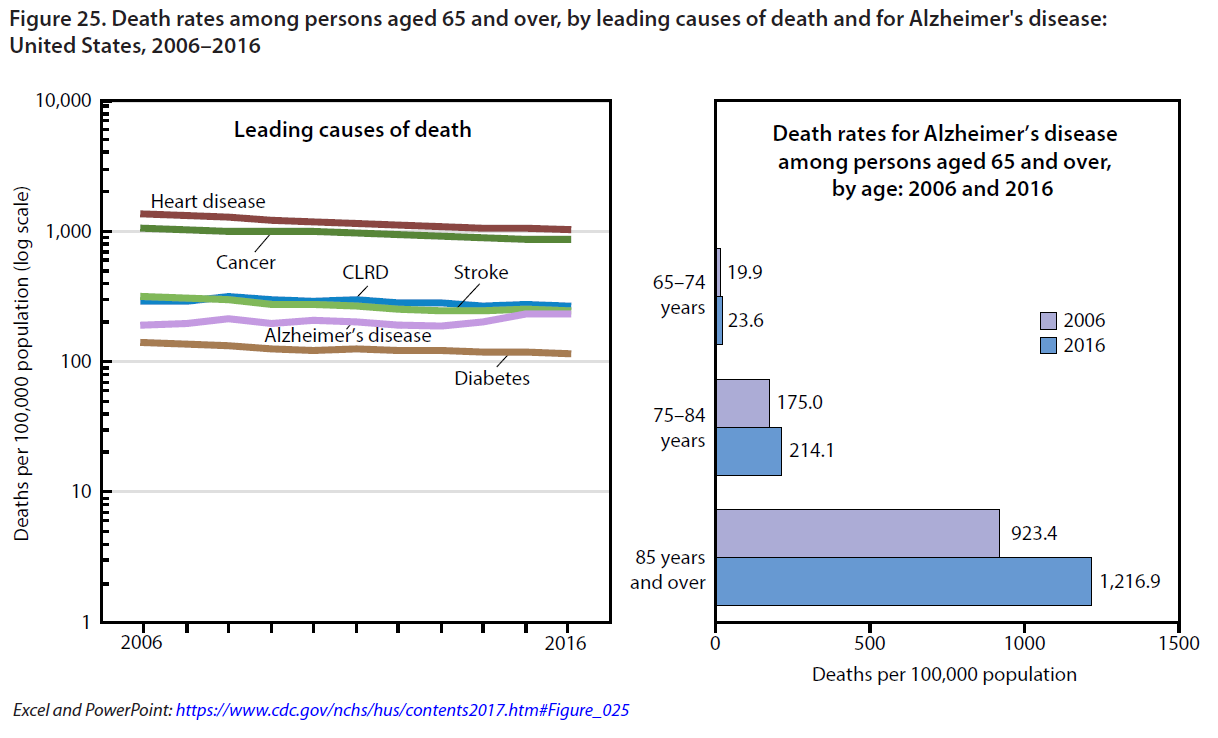 NOTES: Stroke is cerebrovascular disease. CLRD is chronic lower respiratory disease.
SOURCE: NCHS, Health, United States, 2017, Figure 25. Data from the National Vital Statistics System (NVSS), Mortality.
Drug overdose death rates by sex: 
Persons aged 15 and over
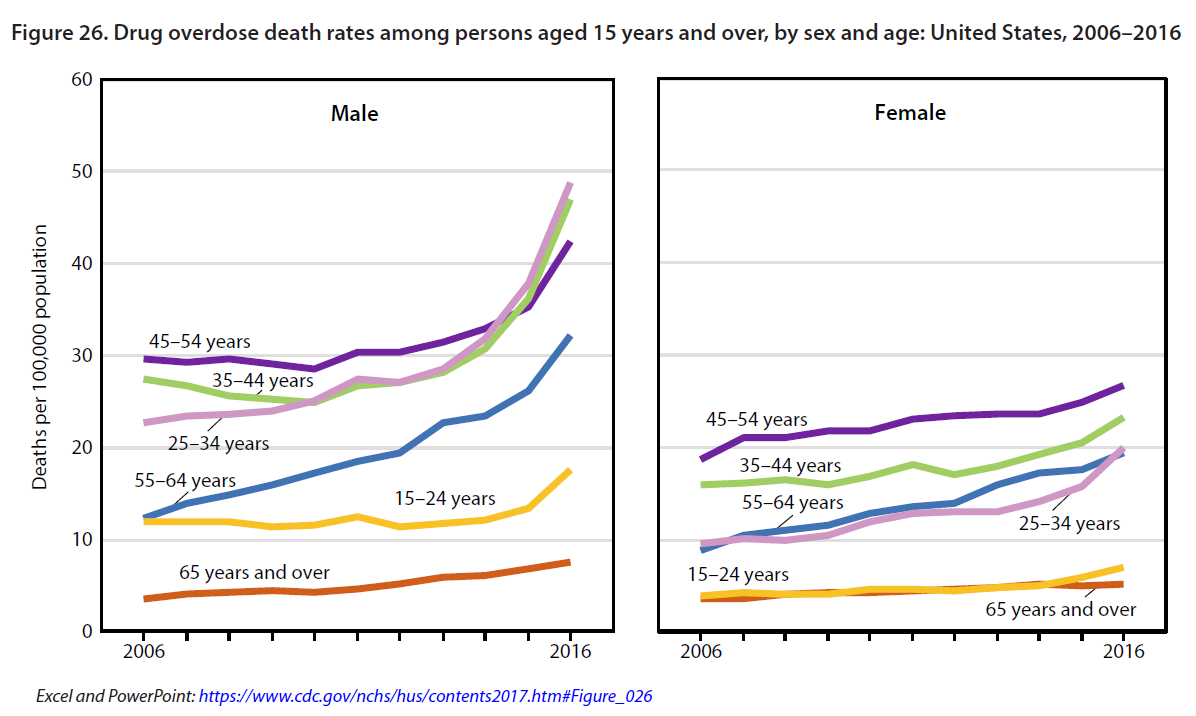 NOTE: Drug overdose deaths are identified using International Classification of Diseases, 10th Revision (ICD–10) underlying cause of death codes X40–X44 (unintentional drug poisoning), X60–X64 (suicide by drug poisoning), X85 (homicide by drug poisoning) and Y10–Y14 (drug poisoning of undetermined intent).
SOURCE: NCHS, Health, United States, 2017, Figure 26. Data from the National Vital Statistics System (NVSS), Mortality.
Age-adjusted drug overdose death rates by state: 
All persons
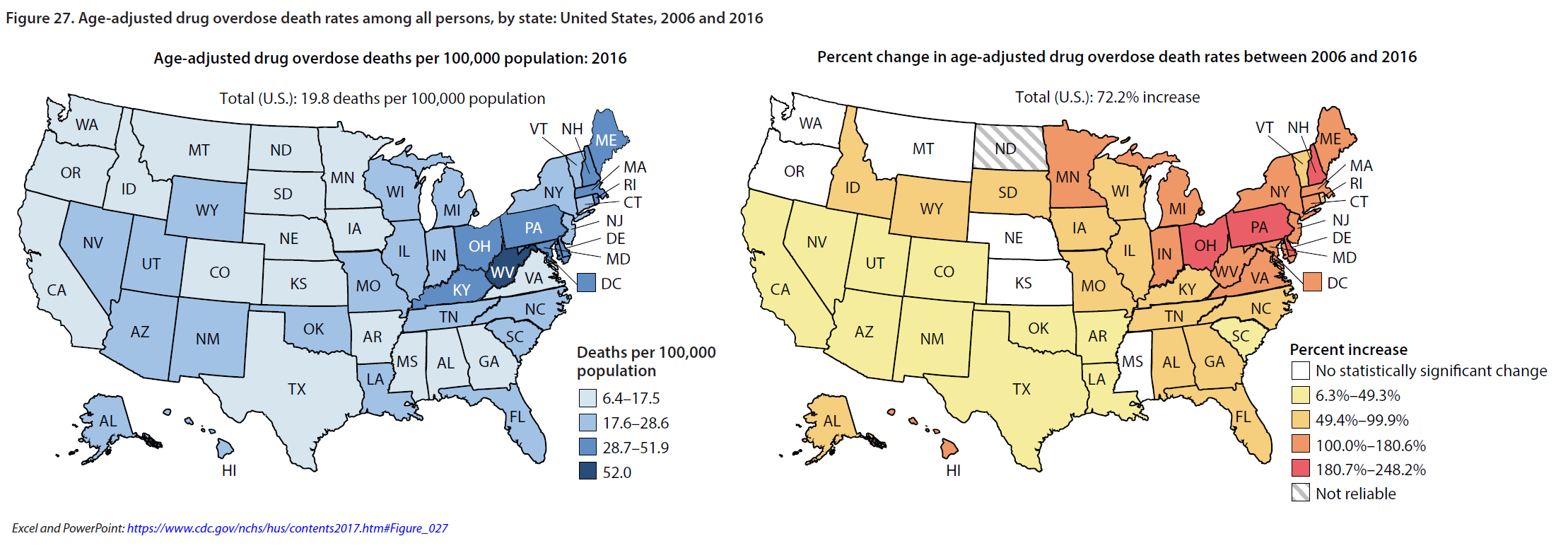 NOTES: Drug overdose deaths are identified using International Classification of Diseases, 10th Revision (ICD–10) underlying cause of death codes X40–X44 (unintentional drug poisoning), X60–X64 (suicide by drug poisoning), X85 (homicide by drug poisoning) and Y10–Y14 (drug poisoning of undetermined intent). In 2006, the drug overdose death rate for North Dakota was unreliable, therefore, the percent change could not be calculated. 
SOURCE: NCHS, Health, United States, 2017, Figure 27. Data from the National Vital Statistics System (NVSS), Mortality.
Suicide rates by sex: 
Persons aged 15 and over
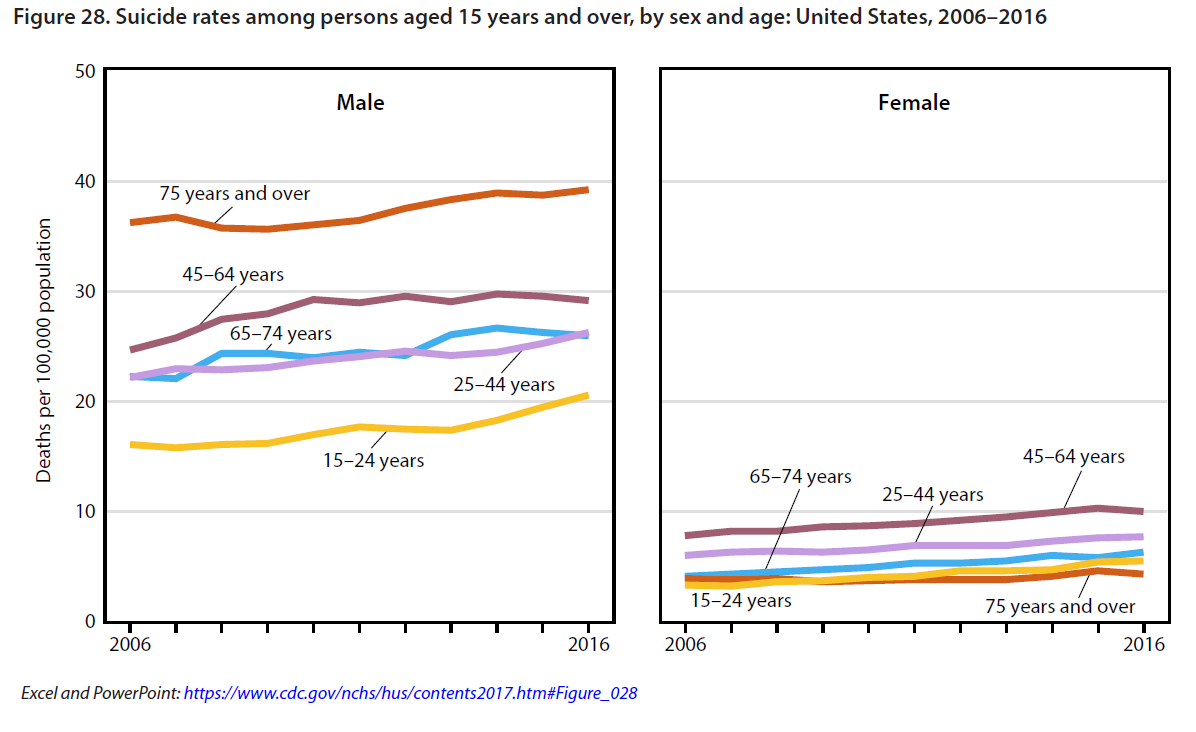 NOTE: Suicide deaths are identified using International Classification of Diseases, 10th Revision (ICD–10) underlying cause of death codes U03, X60–X84, and Y87.0.
SOURCE: NCHS, Health, United States, 2017, Figure 28. Data from the National Vital Statistics System (NVSS), Mortality.
Chronic liver disease and cirrhosis death rates by sex: 
Persons aged 25 and over
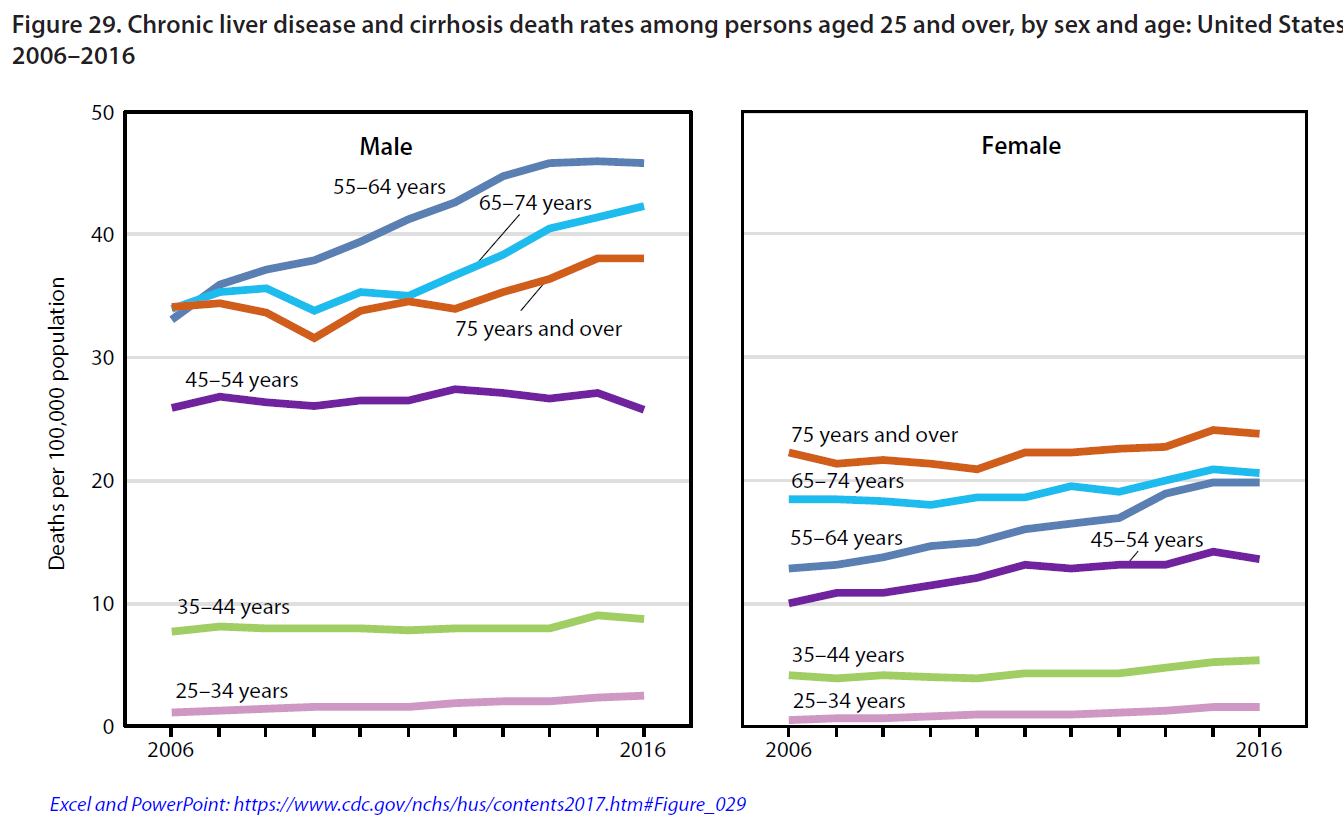 NOTES: Rates for 15–24 for most years are unreliable due to small size. Chronic liver disease and cirrhosis death rates are identified using International Classification of Diseases, 10th Revision (ICD–10) underlying cause of death codes K70, K73–K74.
SOURCE: NCHS, Health, United States, 2017, Figure 29. Data from the National Vital Statistics System (NVSS), Mortality.
Place of death, by decedent’s age
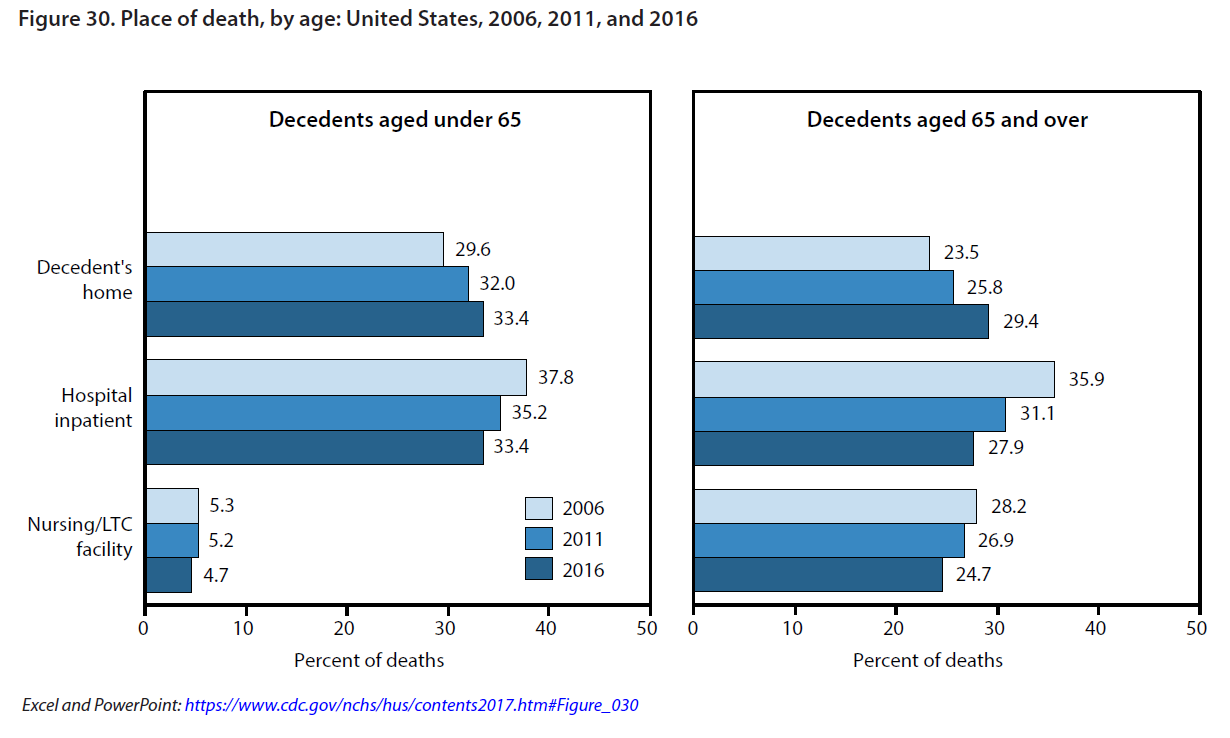 NOTES: LTC is long-term care facility. Deaths in a licensed hospice facility and all other places of death are not included.
SOURCE: NCHS, Health, United States, 2017, Figure 30. Data from the National Vital Statistics System (NVSS), Mortality.